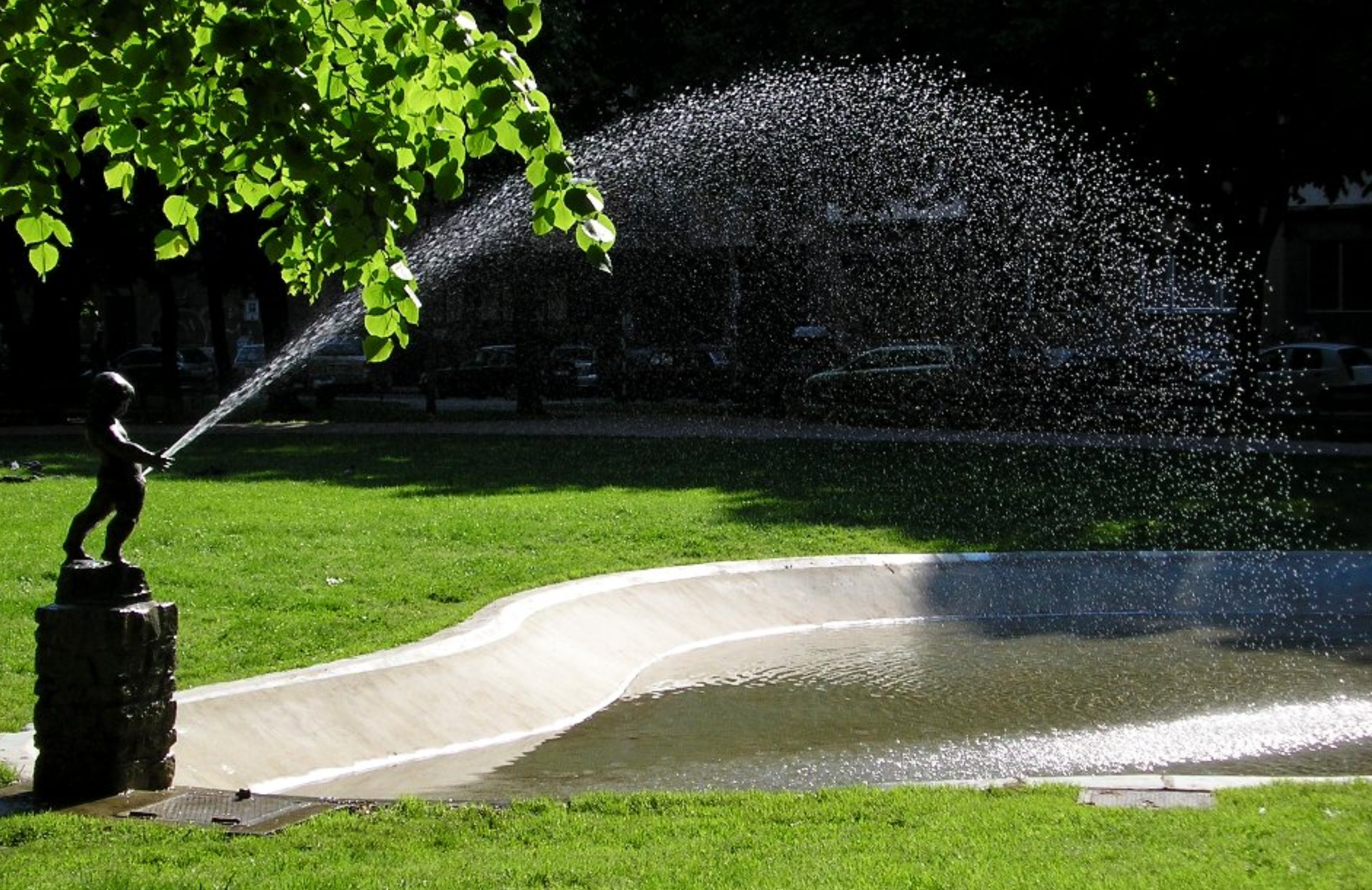 Urinary incontinence
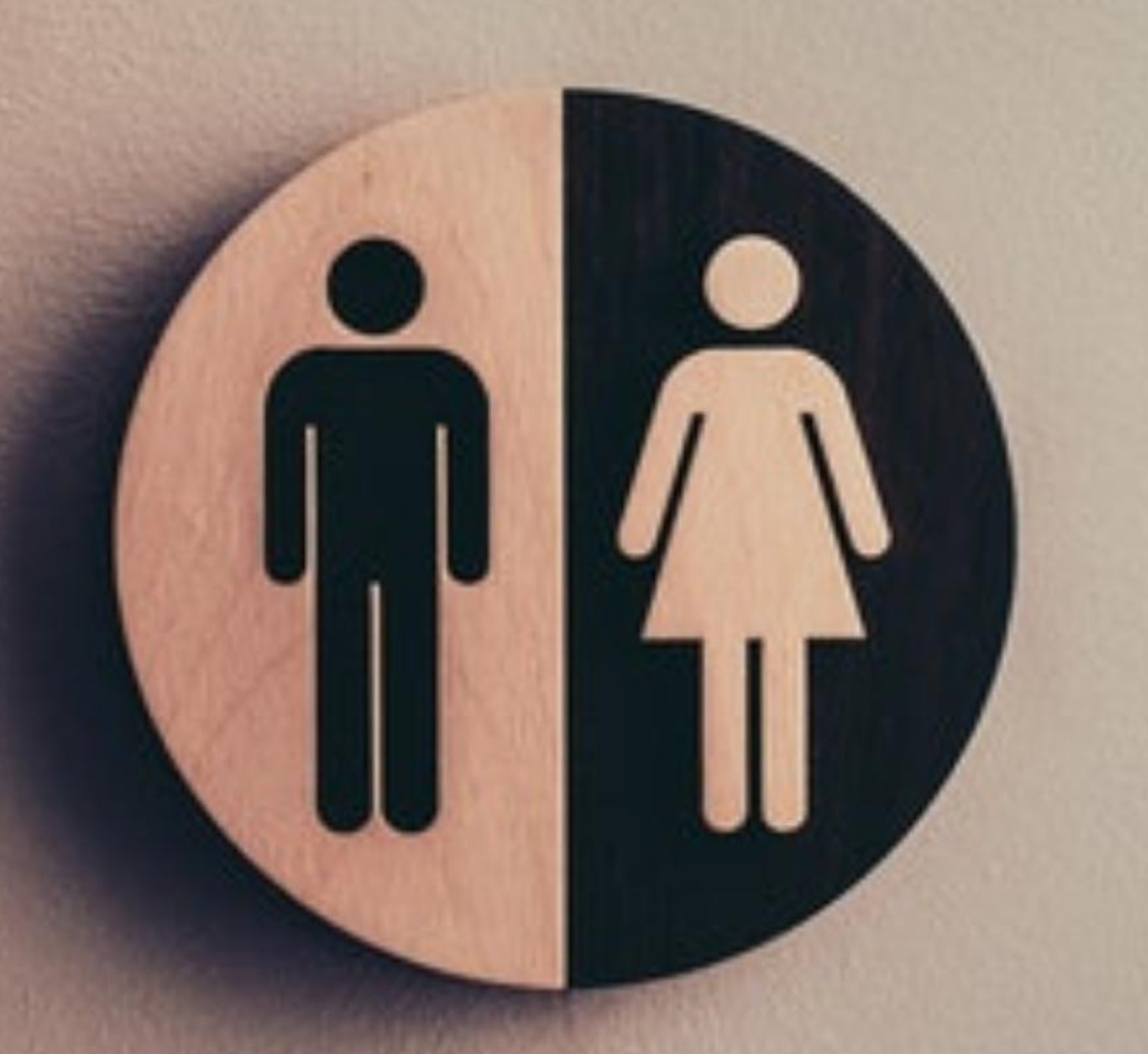 Goals
Prevalence and Impact
Risk factors
Pathophysiology
Evaluation 
Treatment
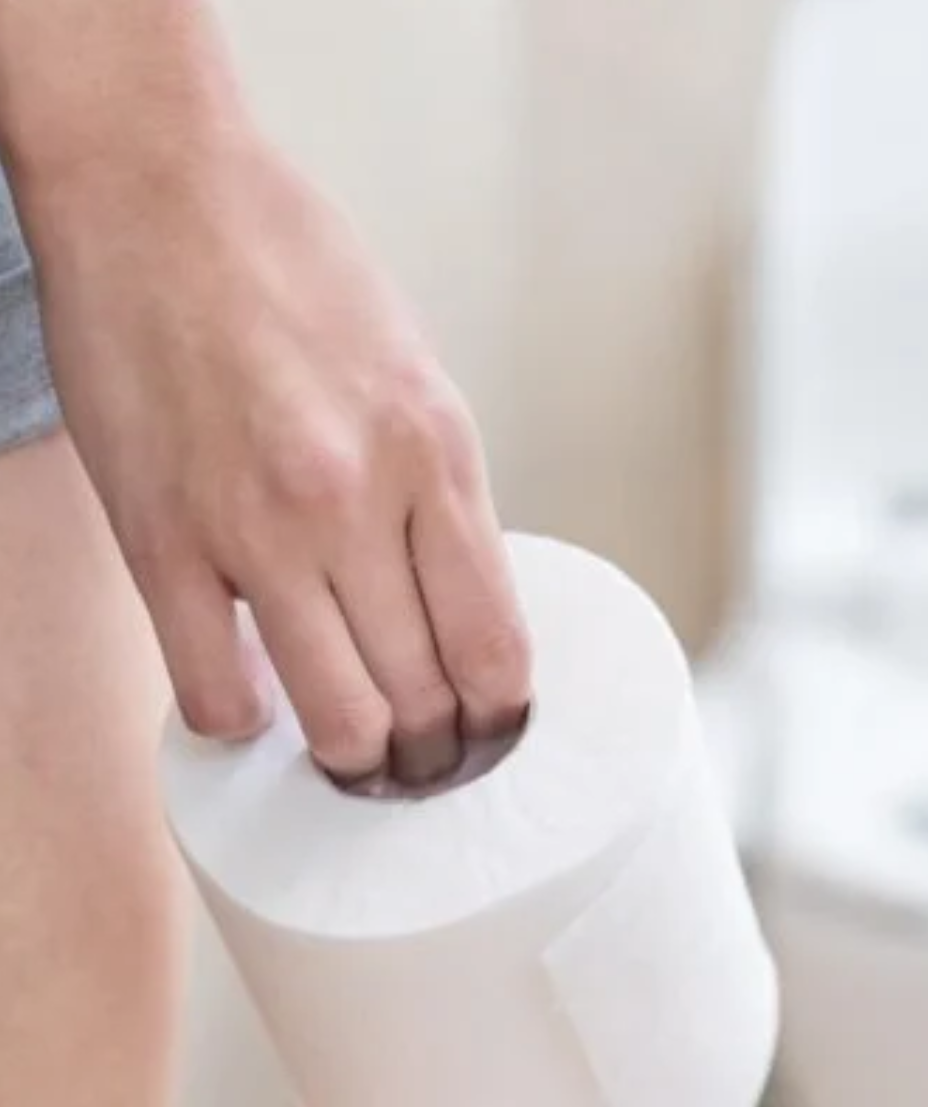 Definition
Urinary incontinence = any involuntary leakage of urine
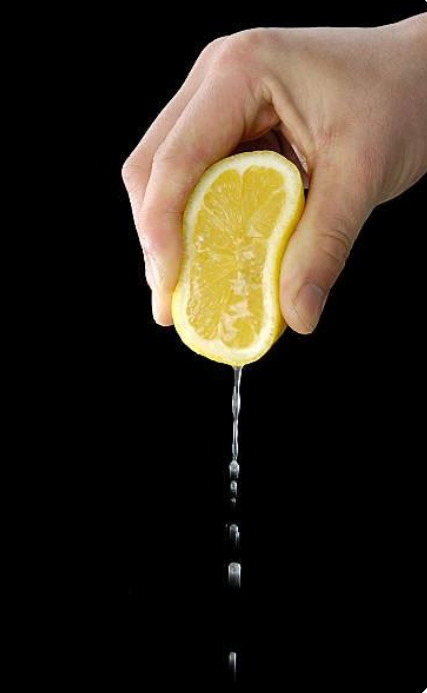 Classification
Urge
Stress
Mixed
Obstructive
[Speaker Notes: Urge incontinence is the sudden sensation of voiding, Stress incontinence is associated with cough, sneeze, or physical activity.  Mixed incontinence entails elements of both Urge and Stress.  Leakage in face of increase postvoid residual volume is linked to obstructive uropathies.]
Aging bladder versus disease
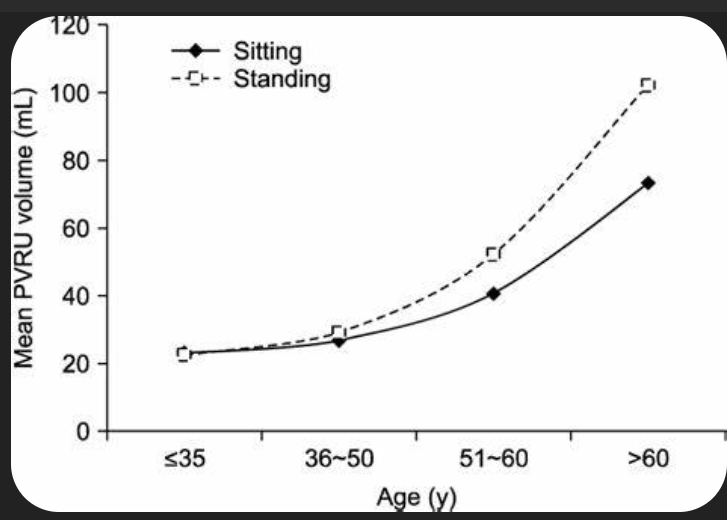 PVR increases
< 50 % bladder emptying without anatomic obstruction
Frail older adults = Detrusor hyperactivity with impaired contractile function (DHIC)
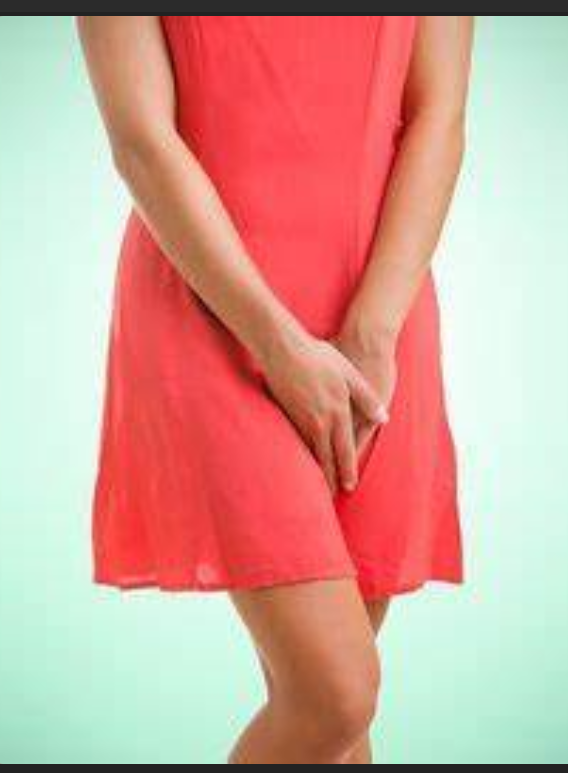 Lower urinary tract symptoms (LUTS)
Frequency
Nocturia
Hesitancy
Slow stream
Feeling of incomplete emptying 

Over active bladder is another term to describe symptom complex of urge, frequency and nocturia
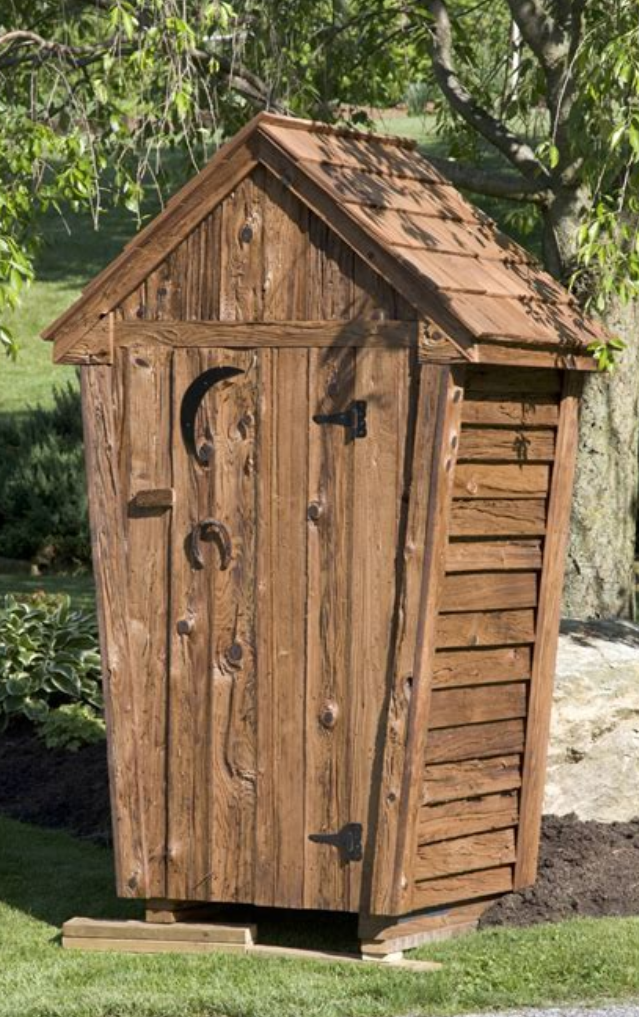 UI prevalence
Community = 15 - 30 %
Long Term Care = 60 – 70 %
2 : 1 women to men

White women > black, Hispanic or Asian

Young – old mostly mixed UI
Old – old usually urge UI
Impact of UI
Lower QOL:  social function, well being, and general view of health
Embarrassment, poor self – perception 

Problems with dermatitis, cellulitis, risk of pressure ulcers, falls, UTI, sleep deprivation, sexual dysfunction
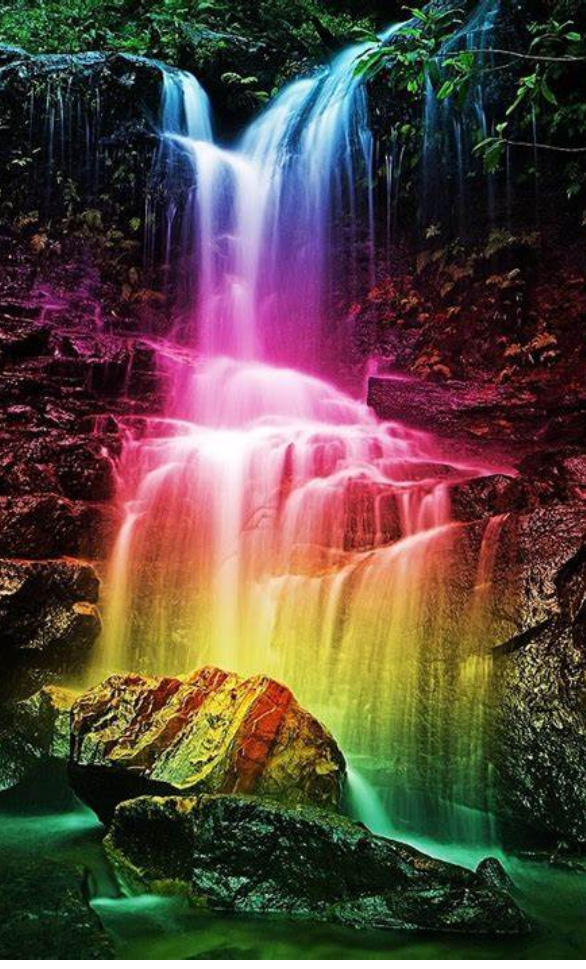 Risk Factors
Age
Obesity
Functional impairment
Dementia
Medications
Diabetes
Barriers to toilet access
Prostate issues
Diabetes
Neurogenic Detrusor over activity
Thioglitazone and gabapentin – associated edema and nocturia
Glycosuria
Constipation
PVD causing ambulation problems
Dementia
UI more associated with mobility limitations than severity of disease
Pathophysiology
Age – dependent
Less bladder contractility
More uninhibited bladder contractions
Shift to diuresis later in the day
Reduced sphincter tone
Less bladder capacity, more PVR
Evaluation
Multi – factorial
Multi – morbidity
Medications
Functionality
Evaluation
Ask women annually if UI (50% do not report)

Screening questions
Do you have any problems with bladder control ?
Can you make it to the bathroom on time ?
Do you ever leak urine ?
Follow up positive responses
Stress:  Do you lose urine when you perform physical activities such as sneezing, coughing, exercising, or lifting ?

Urge:  When you feel that you need to empty your bladder, do you get to the bathroom fast enough ?

Mixed:  Do you lose urine both with physical activity and have a sense of urgency ?

Other:  Do you lose urine in the absence of urgency or physical activity ?
History
UI onset, frequency, volume
What makes it better or worse ?
Fluid intake (caffeine or other) ?
LUT symptoms
Pad use
Previous treatment and results
History
Fecal incontinence ?
Depression ?
Snoring / sleep apnea ?  

Red Flags:  abrupt onset, pelvic pain, hematuria and neurologic findings
History
How does UI impact patient function ?
What bothers you most about your UI ?
How does leakage effect your daily life ?
Medication review
ACE inhibitors and cough related stress UI
Calcium channel blockers reduce bladder contractility and may cause ankle edema
Diuretics 
Opioids cause retention, constipation and sedation
Anticholinergics: impaired emptying, retention
Physical exam
Cognitive screen (mini – cog, SLUMS)

Functional screen (gait speed, TUG, transfer, ADLs) 

GU exam
Physical exam
Digital rectal exam (perianal sensation, wink reflex, impaction, mass) 

Bulbocavernosus reflex (clitoral or glans light stroke followed by anal wink)
Female exam
Male exam
Phimosis
Balantitis
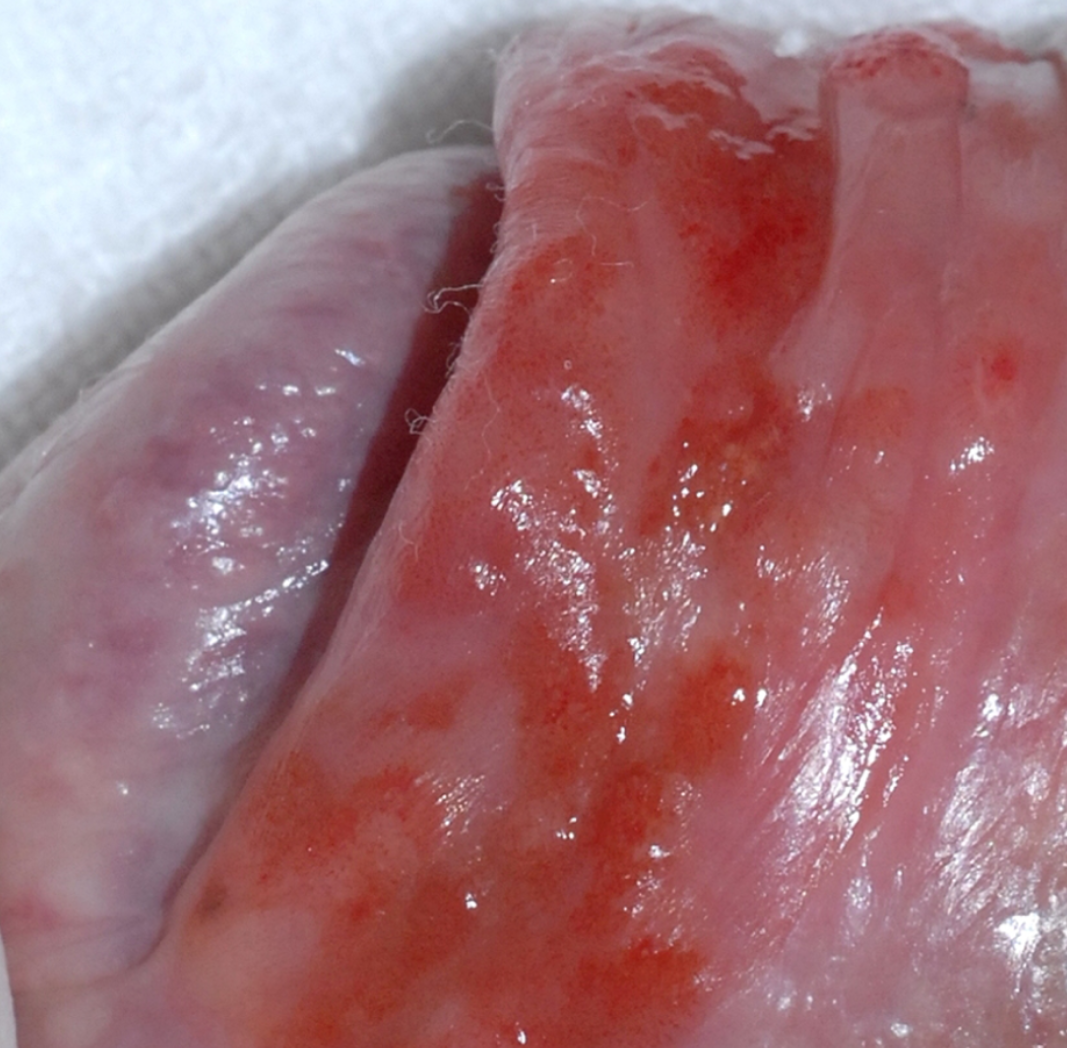 Urinary stress test
Full bladder
Clinically observe urethra after a vigorous cough
Testing
Urinanalysis for hematuria and glycosuria

Note:  elevated WBC and / or bacteriuria without symptoms represent asymptomatic bacteriuria and not UTI
Other tests
Bladder diary (24 – 48H)
Frequency
Volume

PVR
Diabetics
Hx of retention
Elevated PSA
Recurrent UTI’s
Constipation
Neurological disease
Pelvic organ prolapse
Other tests
Urodynamics
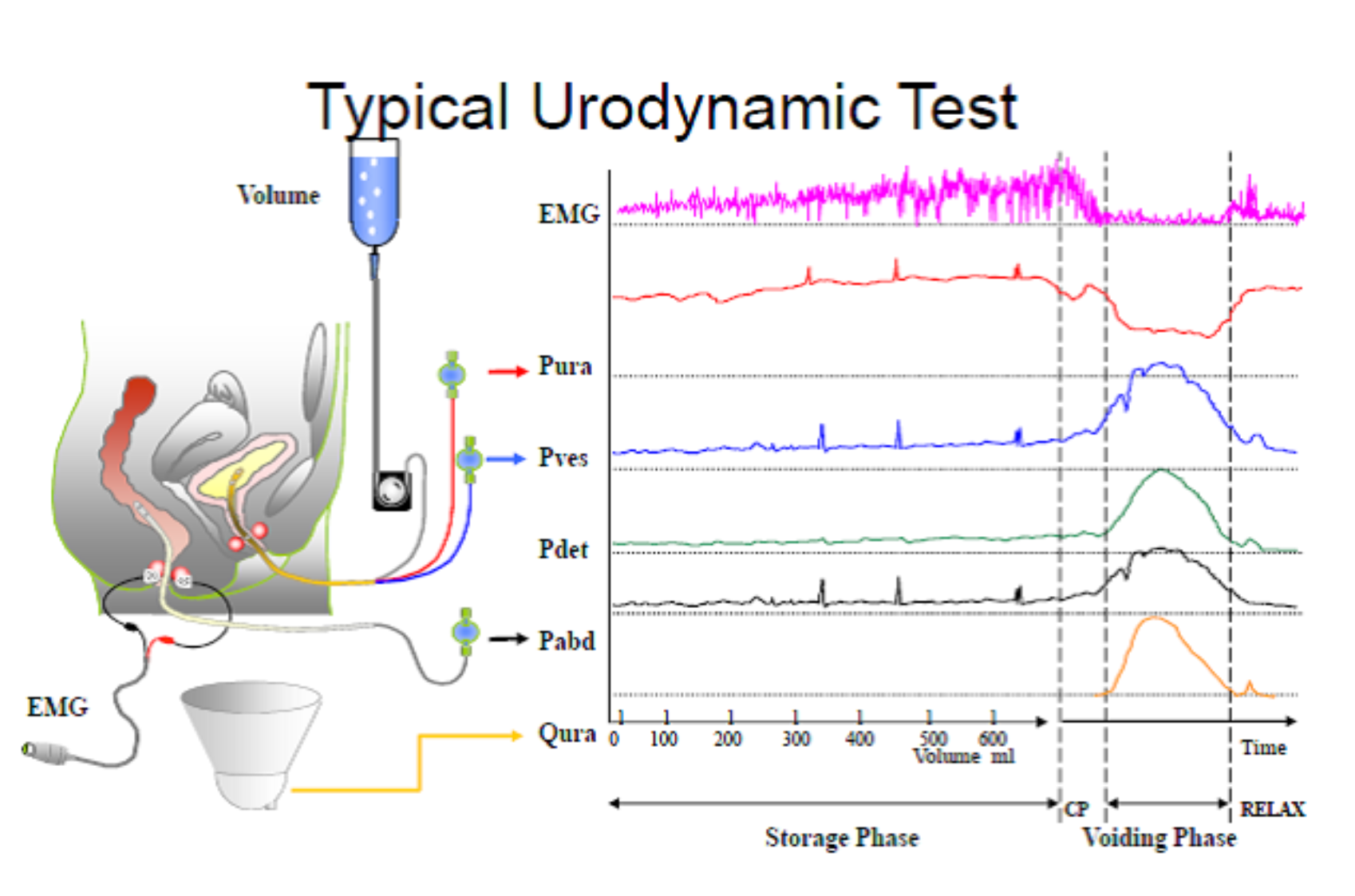 Treatment
Establish goals
Total continence
Partial continence / reduce volume and frequency
Treatment options
Eliminate contributory factors
Lifestyle modification Behavioral therapy
Medications
Devices (Pessary and Neurostimulation)
Surgery
Lifestyle modifications
Weight loss
Reduce fluid intake or no evening fluids
Less alcohol
Caffeine free
Smoking cessation
Behavioral Therapies
Bladder training
Frequent / scheduled micturition
Suppression (wait and hold) 
Pelvic muscle exercises
Improve urethral muscle support
Helps prevent post prostatectomy UI
High intensity, low repetition
Hold 6 – 8 sec, repeat x 12, 3 sets daily
[Speaker Notes: As patients progress, they can increase the time between scheduled voids by ~ 30 minutes.  Bladder training takes several weeks.]
Medications
Treat urge or urge – dominant mixed UI but not stress UI

Antimuscarinics
Urge UI
Overactive bladder
Mixed UI
Decrease acetylcholine and increase bladder capacity
No impact on uninhibited contractions
QOL improved with combo antimuscarinics and behavioral therapy
6 medication options, no comparative analysis
Antimuscarinic side effects
Cognitive impairment
Urinary retention
Worsening of closed angle glaucoma
Exacerbate gastroparesis
Constipation
Dry mouth
Beta adrenergic agonist
Mirabegron
Detrussor relaxation
Increased bladder capacity
Side effects :  increase BP
Drug - drug interactions with metoprolol, SSRIs
Medications
Duloxetine possibly for stress UI, but off – label

Topical estrogens if vaginal atrophy 
Systemic estrogens increase UI
Minimally invasive procedures
Sacral nerve modulation
For UI refractory to medications
Urinary retention
Percutaneous insertion of electrodes S3
Posterior tibial nerve stimulation
6 weeks of treatment
Botox
Risk of retention
Pessary 
Stress and urge UI
Surgery
Stress incontinence
Colpsuspension 
Bladder neck sling
Artificial sphincter (male post prostatectomy)
Other treatments
Pads
Incontinence garments
Intermittent catheterization 
If cognitive impairment:  prompted voiding or “check and change”
Resources
YouTube videos on Kegel Exercises for men and women
National Association for Continence https://nafc.org
Canadian Continence Association www.canadiancontinence.ca/EN/
Continence Foundation of Australia www.continence.org.au
Questions
1. A 78 year old female comes to an urgent care clinic stating that she has lost urine when coughing in the past but now she is having pelvic pain and loses urine while walking.  As a provider, your most immediate concern is to
Treat an acute urinary tract infection
Evaluate for kidney stones
Assess for neurological signs
Prescribe acetaminophen and oxybutynin (Ditropan})
Questions
Which of the following clinical circumstances would warrant a urinary bladder ultrasonography for post void residual volume ?
Male patient with elevated PSA
Female with uterine prolapse
Female with severe constipation
All of the above
Questions
Behavioral therapy to treat mixed, stress and urge incontinence entail (s):
Frequent voiding schedule
Pelvic muscle exercises
Brisk walking 
Answers A and B
Questions
Medications are used to treat which of the following forms of Urinary Incontinence ?
Stress incontinence 
Urge incontinence
Functional incontinence
Answers A, B and C
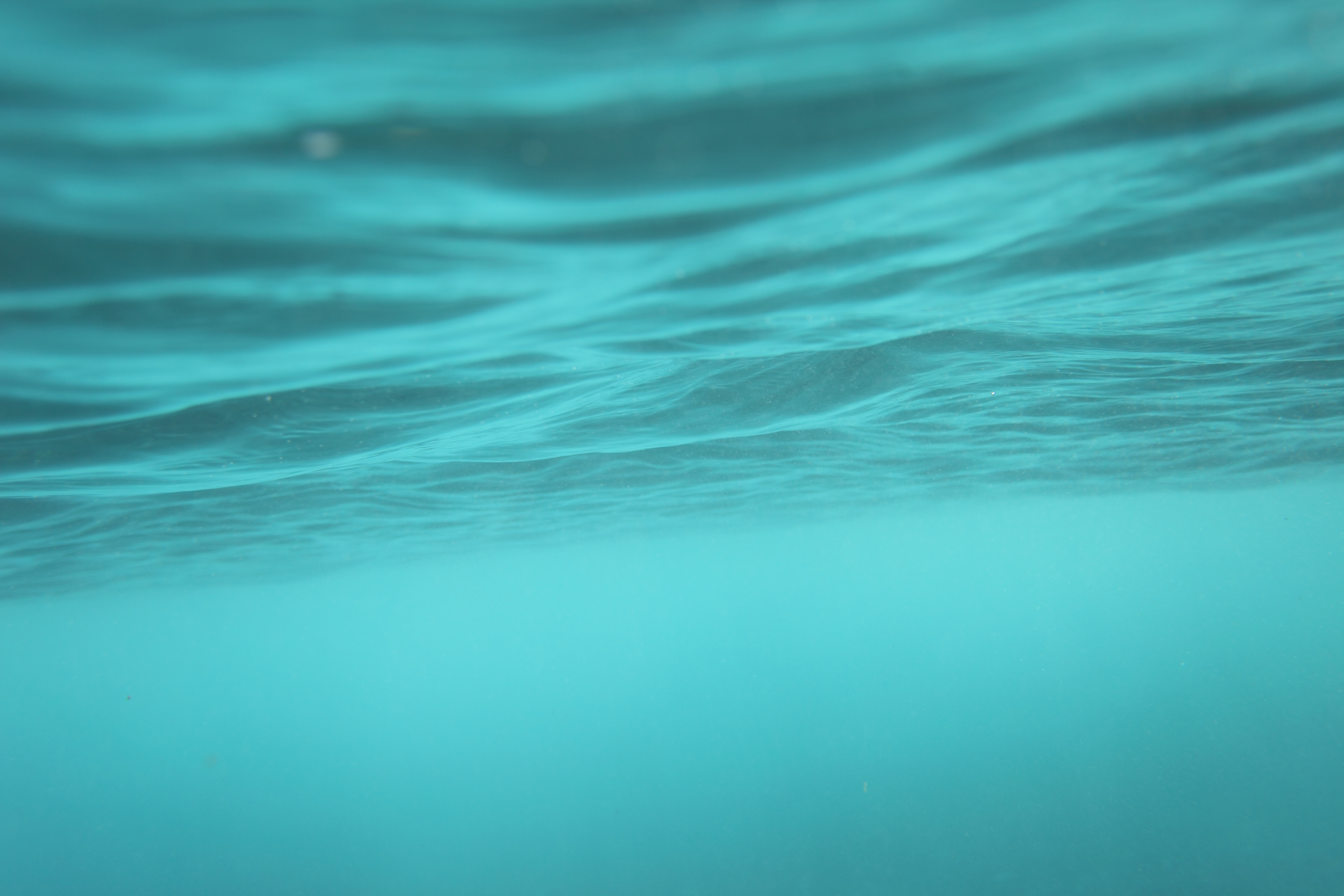 Title Lorem Ipsum Dolor